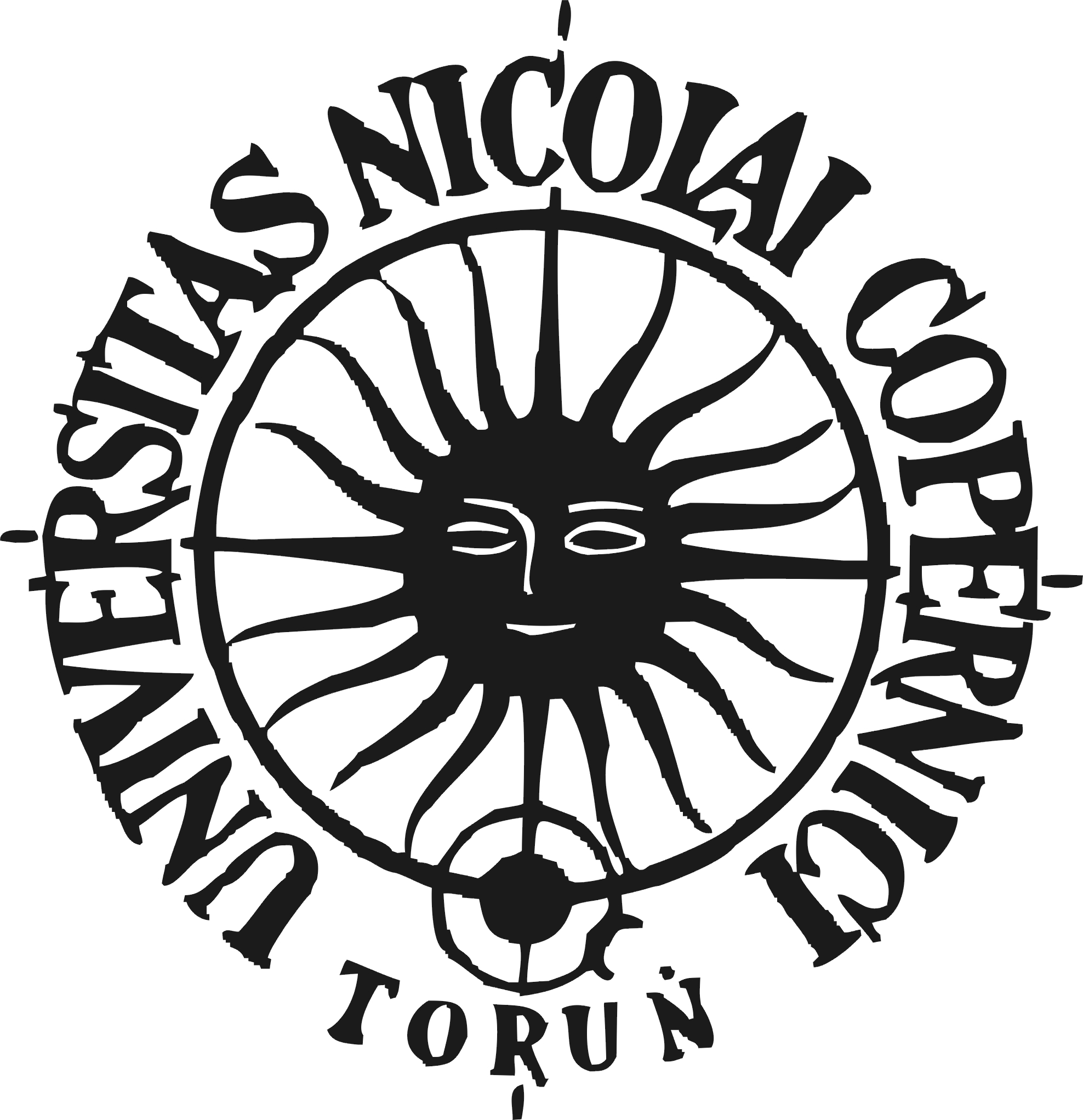 Jacek Matulewski
Katedra Informatyki Stosowanej WFAiIS, UMK

WWW: http://www.fizyka.umk.pl/~jacek
E-mail: jacek@fizyka.umk.pl
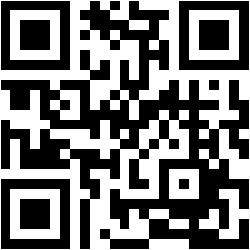 Programowanie IDefiniowanie typów
semestr letni 2020
Zmiana paradygmatu
Hermetyzacja (enkapsulacja) – udostępnienie interfejsu i ukrycie implementacji.
→ zakresy dostępu pól, metod i własności:
     prywatne, chronione, publiczne (w C# jest więcej)
Implementacja jest chroniona przed „niepowołanym dostępem”
Ochrona stanu obiektu (i jego spójności)
W C# nie ma funkcji zaprzyjaźnionych
Zmiana paradygmatu
Hermetyzacja (enkapsulacja) – udostępnienie interfejsu i ukrycie implementacji.
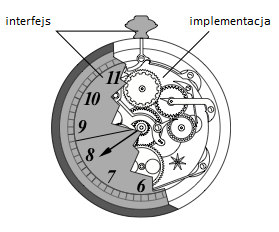 Zmiana paradygmatu
Każda klasa powinna mieć dobrze określoną odpowiedzialność (nazwa klasy)
→ odwzorowanie języka branży (domeny)
Kod staje się bardziej skompilowany (próg wejścia, zmiana paradygmatu jest trudna)
Podział na mniejsze jednostki o dobrze określonej odpowiedzialności (separacja)→ Łatwiejsze do testowania i utrzymania
Pojęcia
Przestrzeń nazw
namespace ProgramowanieObiektowe
{
    class Program
    {
        class Klasa
        {
        }

        static void Main(string[] args)
        {
        }
    }
}
Klasa
Klasa zagnieżdżona
Metoda klasy Program
Pojęcia
class Klasa
{
    private string pole;

    private void metoda(string argument)
    {
        pole = argument;
    }

    public void Metoda(string argument)
    {
        metoda(argument);
    }
}
Klasa
Pole
Metoda 
prywatna
Metoda 
publiczna
Pojęcia
class Klasa
{
    ...

    public Klasa(string argument)
    {
        pole = argument;
    }

    public string Własność
    {
        get => pole;
    }
}
Konstruktor
Własność 
tylko do odczytu
Pojęcia
class Klasa
{
    ...

    public Klasa(string argument)
    {
        pole = argument;
    }

    public string Własność
    {
        get => pole;
        set => pole = value;
    }
Konstruktor
Własność
Dwie „metody”
(getter i setter)
Pojęcia
class Klasa
{
    ...






    public string Własność
    {
        get => pole;
        set => pole = value;
    }
Jeżeli w klasie nie zdefiniujemy konstruktora, 
kompilator tworzy konstruktor domyślny(bezargumentowy). W strukturach jest zawsze.
Pojęcia
class Klasa
{
    private string pole;    






    public string Własność { get; set; }
}
Pola i domyślnie implementowane własności
tworzą stan obiektu.
Pojęcia
Klasa obiekt = new Klasa(1);
obiekt to instancja klasy (egzemplarz klasy)
Klasa = typ, obiekt ~ zmienna
Pojęcia
Klasa obiekt = new Klasa(1);
obiekt.metoda("UMK");
Brak dostępu do prywatnych elementów składowych
(z modyfikatorem private, także protected)
Pojęcia
Klasa obiekt = new Klasa(1);
obiekt.Metoda("UMK");
Dostęp do publicznych elementów składowych
(z modyfikatorem public)
Klasy i struktury
Klasa (class) – typ referencyjny
Struktura (struct) – typ wartościowy
Różnica między typami referencyjnymi i wartościowymi
→ wyjaśniona na wykładzie 6.
Instancje struktury umieszczane są na stosie
(automatycznie usuwane po wyjściu z zakresu)
Struktury:
nie ma dziedziczenia (System.ValueType)
nie można inicjować pól w miejscu deklaracji
zawsze definiowany konstruktor bezargumentowy(użytkownik nie może go zdefiniować)
nie mogą mieć wartości null (ale Nullable<>)
Instancje klas umieszczane są na stercie
(odśmiecacz, gdy nie ma referencji; modyfikator using)
Klasy i struktury
Kiedy używać struktur (typów wartościowych)?
gdy implementujemy typy liczbowe
zajmuje niewiele pamięci
często używany w zmiennych lokalnych
oczekujemy klonowania przy użyciu =
Kiedy używać klas (typów referencyjnych)?
zajmuje dużo pamięci
potrzebujemy referencji do obiektów
często przekazywany między klasami(przekazanie referencji)
Operatory
struct Struktura
{
    public static Struktura operator +(Struktura o1, 
                                       Struktura o2)
    {
        ...
    }
}
Operatory arytmetyczne: +, -, *, /
Automatycznie zdefiniowane zostaną: +=, -=, *=, /=
Skrócenie kodu, zwiększenie jego czytelności 
(o ile operatory zdefiniowane są intuicyjnie)
Operatory
struct Struktura
{
    public static bool operator ==(Struktura o1, 
                                   Struktura o2)
    {
        ...
    }
}
Operatory porównania: ==, !=, <, <=, >, >=
Zwracają wartość logiczną (typu bool)
Definiowane raczej w przypadku struktur
Operatory
struct Struktura
{
    public override bool Equals(object innyObiekt) 
    {
        if (!(innyObjekt is Struktura)) return false;
        Struktura u = (Struktura)obj;
        return (this == innyObiekt);
    }
}
W przypadku typów referencyjnych zwykle
metoda Equals porównuje stany obiektów, 
a operator == sprawdza, czy referencje 
przekazywane przez argument wskazują 
na ten sam obiekt (domyślna implementacja)
Pytania
Czym różni się zmienna lokalna od pola?
Do czego służy konstruktor struktury lub klasy? Czym jest konstruktor domyślny?
Czy w klasie, w której zdefiniujemy własny konstruktor, kompilator zdefiniuje konstruktor domyślny?A czy w strukturze, w której zdefiniujemy własny konstruktor, kompilator zdefiniuje konstruktor domyślny?
Jakie dwie sekcje może mieć własność? Jakie są zalety własności w porównaniu z polami?
Pytania
Czym różnią się publiczne i prywatne elementy składowe?
Czym różni się metoda statyczna od „zwykłej”? Jaki wpływ na stan klasy mogą mieć statyczne metody i własności?
Jak wygląda sygnatura operatora na przykładzie operatora dodawania?
Gdzie należy umieścić nazwę interfejsu implementowanego przez nowy typ?
Ćwiczenia
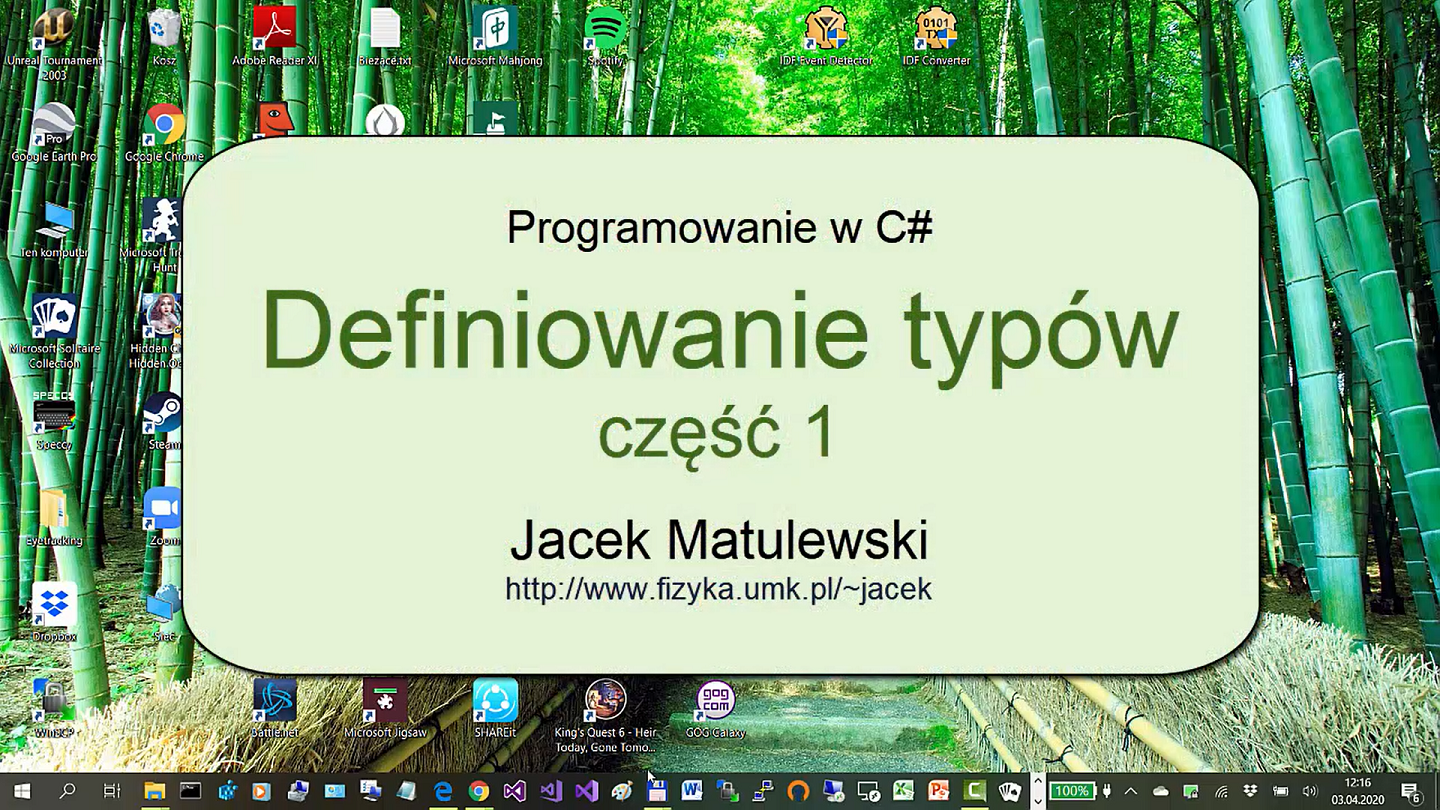